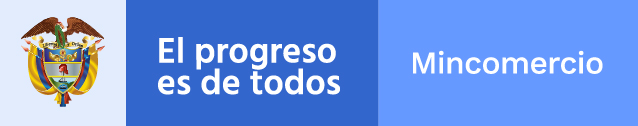 Oficina de control interno
OCI-04-2022
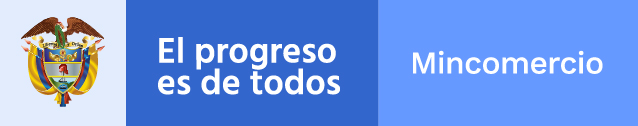 ÉTICA EN LA FUNCIÓN PÚBLICA
La ÉTICA es un Elemento del Componente Ambiente de Control
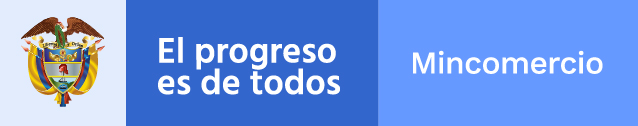 Objetivo: Promoción y divulgación de los valores y principios éticos de la Entidad.
     https://www.mincit.gov.co/ministerio/organizacion/codigo-de-integridad

Actividad: En marco de Código de Integridad del Servicio de la Entidad reflexionar acerca del la importancia del Compañerismo, la Honestidad e Integridad, la Ética y la Moral
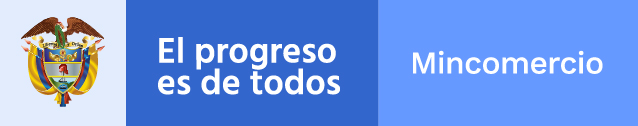 Principios y Valores Éticos

Principios Éticos: Creencias básicas sobre la forma correcta como debemos relacionarnos con los otros y con el mundo, desde las cuales se erige el sistema de valores éticos al cual la persona o el grupo se adscriben.

Valor Ético: Forma de ser y de actuar de las personas que son altamente deseables como atributos o cualidades propias y de los demás, por cuanto posibilitan la construcción de una convivencia gratificante en el marco de la dignidad humana. Los valores éticos se refieren a formas de ser o de actuar para llevar a la práctica los principios éticos.
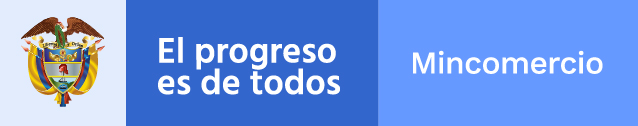 COMPAÑERISMO
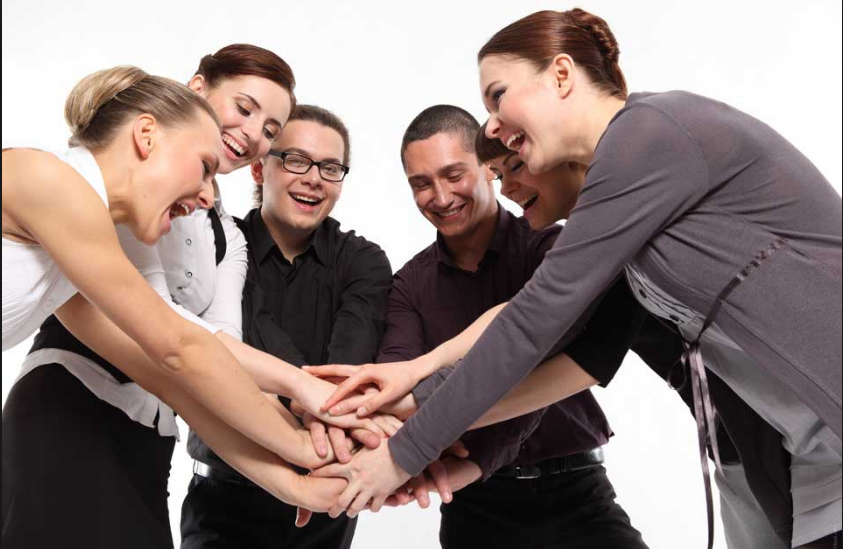 No se trata de que todos seamos AMIGOS
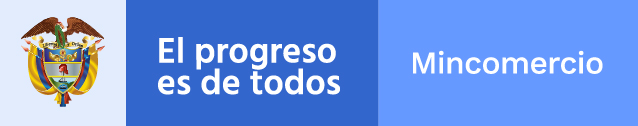 COMPAÑERISMO



Se trata de tener buenas relaciones interpersonales, ser tolerantes, respetar la dignidad y la diferencia del otro.

 Es trabajar en armonía y sana convivencia.

Las buenas relaciones generan confianza, lealtad, solidaridad, crea vínculos de fraternidad y amistad.

Cuando se crean relaciones basadas en la confianza,  generamos  compromiso y éste es el mejor aliado del trabajo equipo.
Honestidad e Integridad
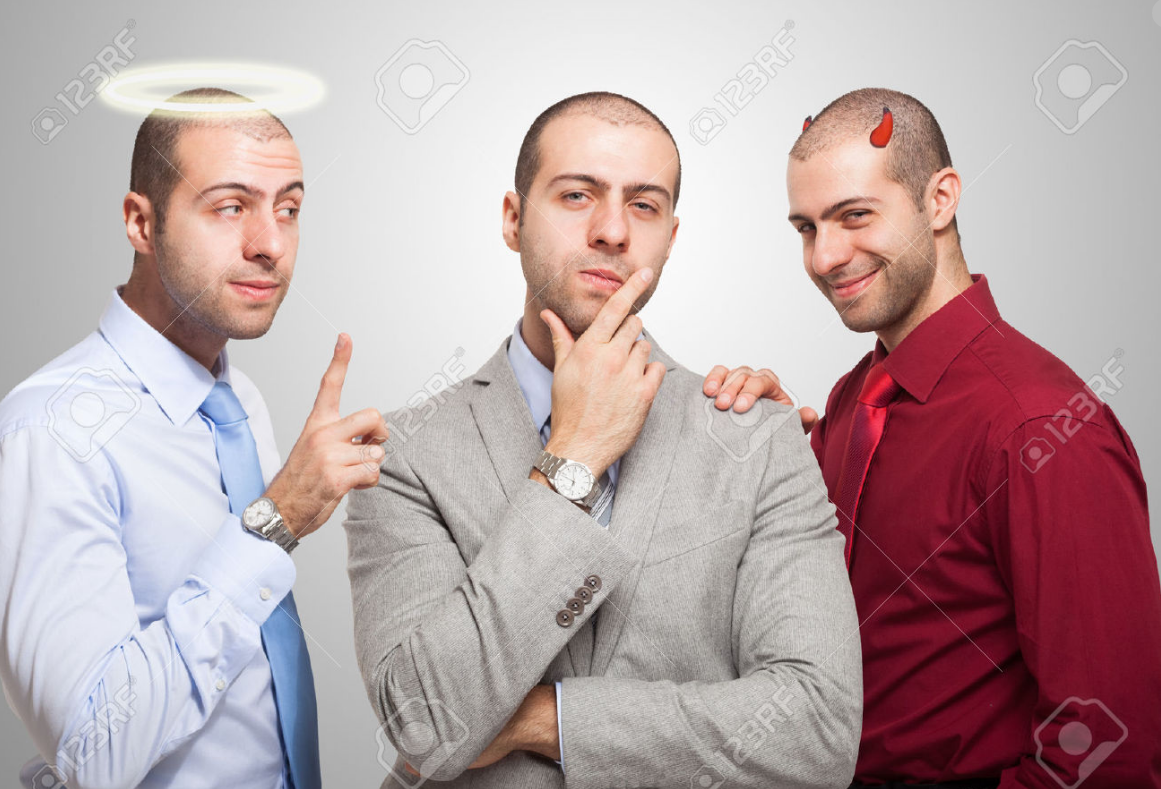 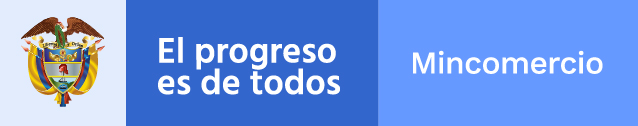 Honestidad e Integridad
click
(video) No vale la pena hacer trampa
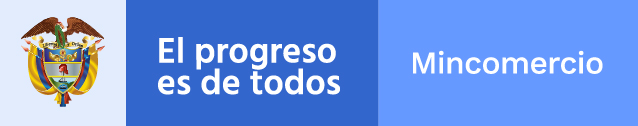 Honestidad: Cualidad que identifica nuestra conducta, se refiere al como actuamos, con respeto, responsabilidad, rectitud,  honradez, justicia y transparencia.


Integridad: Hacer lo correcto aun cuando nadie nos esté viendo. El ser íntegro, implica que seamos congruentes entre lo que pensamos, decimos y hacemos.
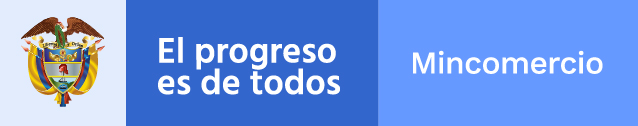 Ética y Moral
“La ética hace referencia a la capacidad reflexiva de nuestra forma de vida, mientras la moral se refiere al modo particular como actuamos” 

Los servidores públicos somos agentes morales y éticos y tenemos tanto la capacidad como la responsabilidad de evaluar y reflexionar constructivamente respecto de los valores y principios con los cuales decidimos comprometernos.
gracias